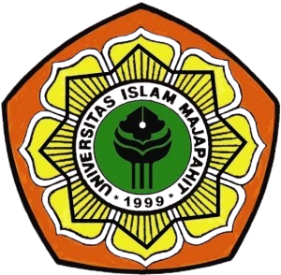 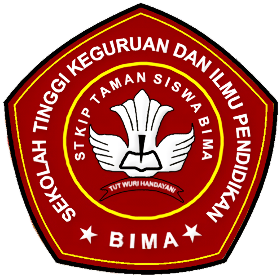 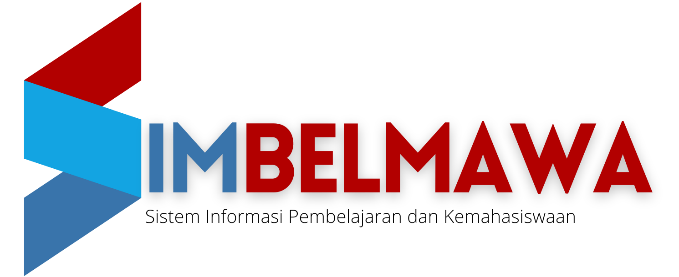 PASSIVE VOICE
Advanced English Grammar
PASSIVE VOICE
A grammatical construction where the object of an action becomes the subject of the sentence. In the passive voice, the focus is on the action being performed rather than on the person or thing performing the action.
Passive Voice
be + Verb 3 (past participle)
be
Verb 1 = be (am, is, are)
Verb 2 = was/ were
Verb 3 = been
PASSIVE VOICE
PASSIVE VOICE
Active       :    Marry    helped   the boy

Passive    :     The boy      was helped    by Marry
verb
object
subject
subject
verb
object
Practice Questions: Passive Voice
Identify whether the following sentences are written in passive or active voice. If the sentence is in passive voice, underline the verb and the subject, and identify the actor (if mentioned).
The results of the experiment were published in the journal last month.
We measured the temperature of the solution every five minutes.
The vaccine was developed by a team of scientists over several years.
The researchers conducted a survey to gather data.
The samples were analyzed using a spectrometer.
Converting Active Voice to Passive Voice
Instruction:Rewrite the following sentences in passive voice, paying attention to the correct verb forms and structures.
The team discovered a new antibiotic compound.
We will present the findings at the conference next month.
Scientists observed the behavior of the animals in their natural habitat.
The editor reviewed the manuscript carefully.
The researchers collected data from 100 participants in the study.
Converting Passive Voice to Active Voice
Instruction:Rewrite the following sentences in active voice, ensuring the actor is clearly identified where necessary.
The data were analyzed using statistical software.
The experiment was designed to test the hypothesis.
The samples were stored at -80°C until they were needed.
The paper was submitted to the journal for peer review.
The vaccine was administered to the patients by the medical team.
THANK YOU